Sandra WigginVictim’s Advocate Email: sandra.wiggin@cumbria.police.ukOPCC Telephone: 01768-217743
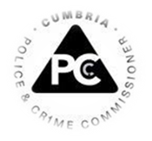 Victims Advocate
Victims Code
Victims
Responsible for the day‐to‐day management and function of the victims in accordance with statutory obligations and ensuring the delivery in a multi‐agency environment of the Commissioner’s vision of a victims’ centric criminal justice system.
Contract Management 
IDVA (Independent Domestic Violence Advisor)
HIDSVA(Hospital based Independent Domestic  and Sexual Violence Advisor)
Victim Support
Turning the Spotlight-Perpetrator Programme
Victim Support
The Bridgeway-Sexual Assault Referral Centre and Services
Keep safe- Community Safety/Crime Prevention Project
Partnership
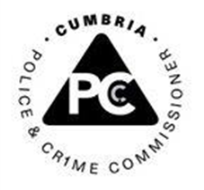 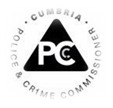 Victim’s Advocate and Constabulary Single Point of Contact
Groups
Victims and Witnesses Group(Chair)
Consultation Group
Sexual Assault Coordination and Strategic Groups and Scrutiny Panel
Chairs Group
Domestic Abuse  Operational Group
Crime and Case Management Group
Crown Prosecution Service Regional Domestic and Sexual Violence Scrutiny Panel
Other
Website-www.cumbriatogether.com 
Initial Police Officer Training
Modern Slavery and Human Trafficking Working Group
Quality Assessment Framework
Victims Booklet
Bail info/leaflet
LSCB/MFH/CSE Working Group
Victims Journey to Cope and Recover